“I had fun, as did my whole family” Contextualising academic literacies in technical writing
Chris Cook 
STEPS Head of Program, CQUniversity
Technical Writing for University (TWU)
One of two academic writing units in STEPS

Designed for students intending to study health, science or engineering 

On-campus and distance study options
Development of TWU
First developed in 2012

Generic content, except for report topic options

Changes made to assessment tasks in 2013

SAF funding to develop new content in 2014
Brief for SAF Development
Engaging content with topics on health, science and technology

Incorporate activities that facilitate social interactions 

Embed skills within topics of interest for students
TWU Content
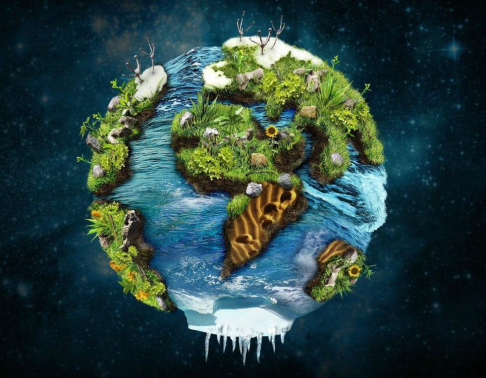 Four modules






Each module three weeks in duration with different topic each week, e.g.
alternative medicine, exo-suits, energy, gizmos
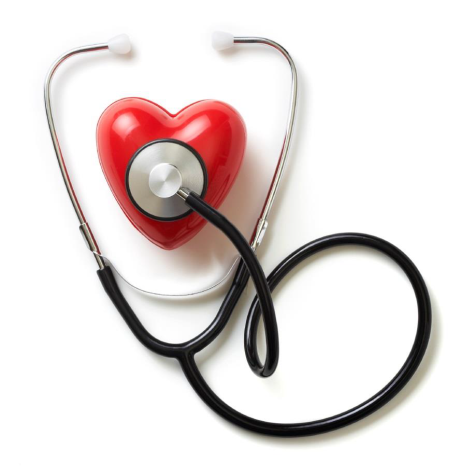 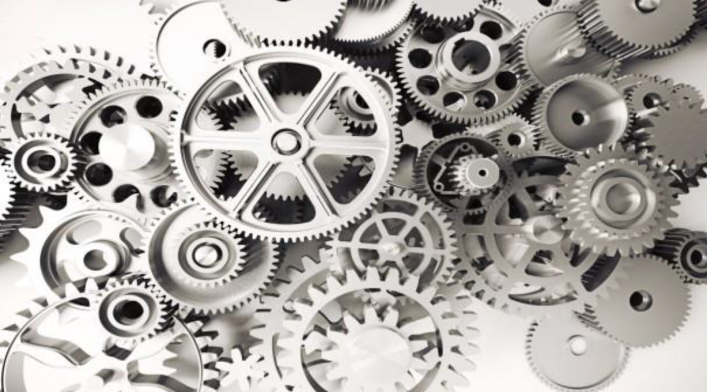 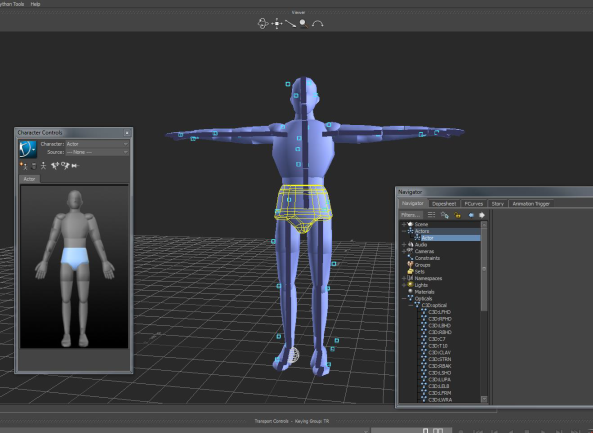 Weekly activities
Four sections: 

Discussion – think, write and share

Technical Writing Skills – analyse technical text types

Language Points – vocabulary, grammar, punctuation in context of topic

Assessment Step – scaffolded application of knowledge and skills to assessment tasks
TWU Assessments
Write a set of instructions
Students choose an activity they are familiar with (use students’ existing knowledge)
Seek permission for activity (check engagement)
Test on others (social interaction) 

Academic Literacies
Follow explicit format
Consider audience and purpose
Write concisely and consistently using a formal and objective tone
Incorporate figures into a document according to the conventions required by CQUniversity
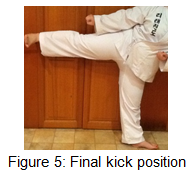 TWU Assessments
Write an Experimental (lab) Report
Students choose simple experiment from options and add variable(s)
Scaffolded data collection (social interaction)

Academic Literacies
Report writing
Builds on academic literacies of previous assessment
TWU Assessments
Write a Recommendation Report
Students choose recommendation report topic from options and research
Scaffolded information literacy tasks

Academic Literacies
Builds on academic literacies of previous assessment
Outcomes
Students more engaged

Positive feedback from students

Improved academic literacies
Academic Literacies
Lee and Street’s (1998) model of academic literacies attempts to recognise: 
Multiple and conflicting literacy practices
Broad communicative repertoires required to switch between genres, fields, disciplines and audience expectations
Literacies as social practices at level of epistemology and identity

Lea, MR & Street, BV, 1998, ‘Student writing in higher education: an academic literacies approach, Studies in Higher Education, vol. 23, no. 2, pp. 157-172.